Set Design Process
Getting from research to a 3-D Model
Thumbnail Sketches
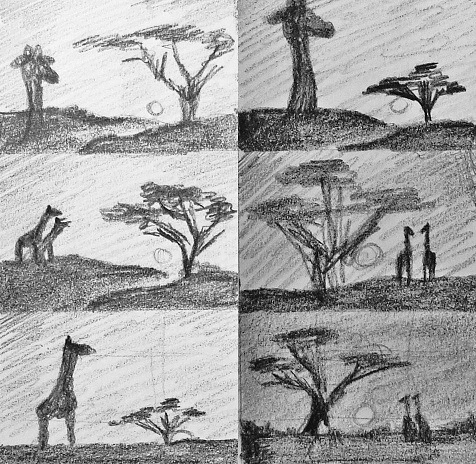 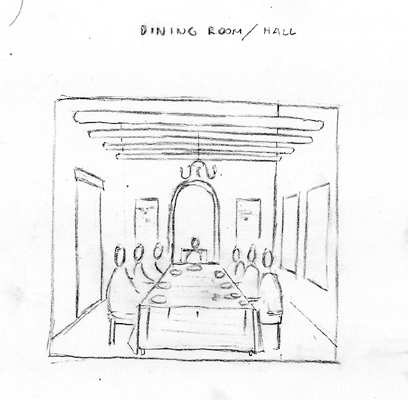 Renderings
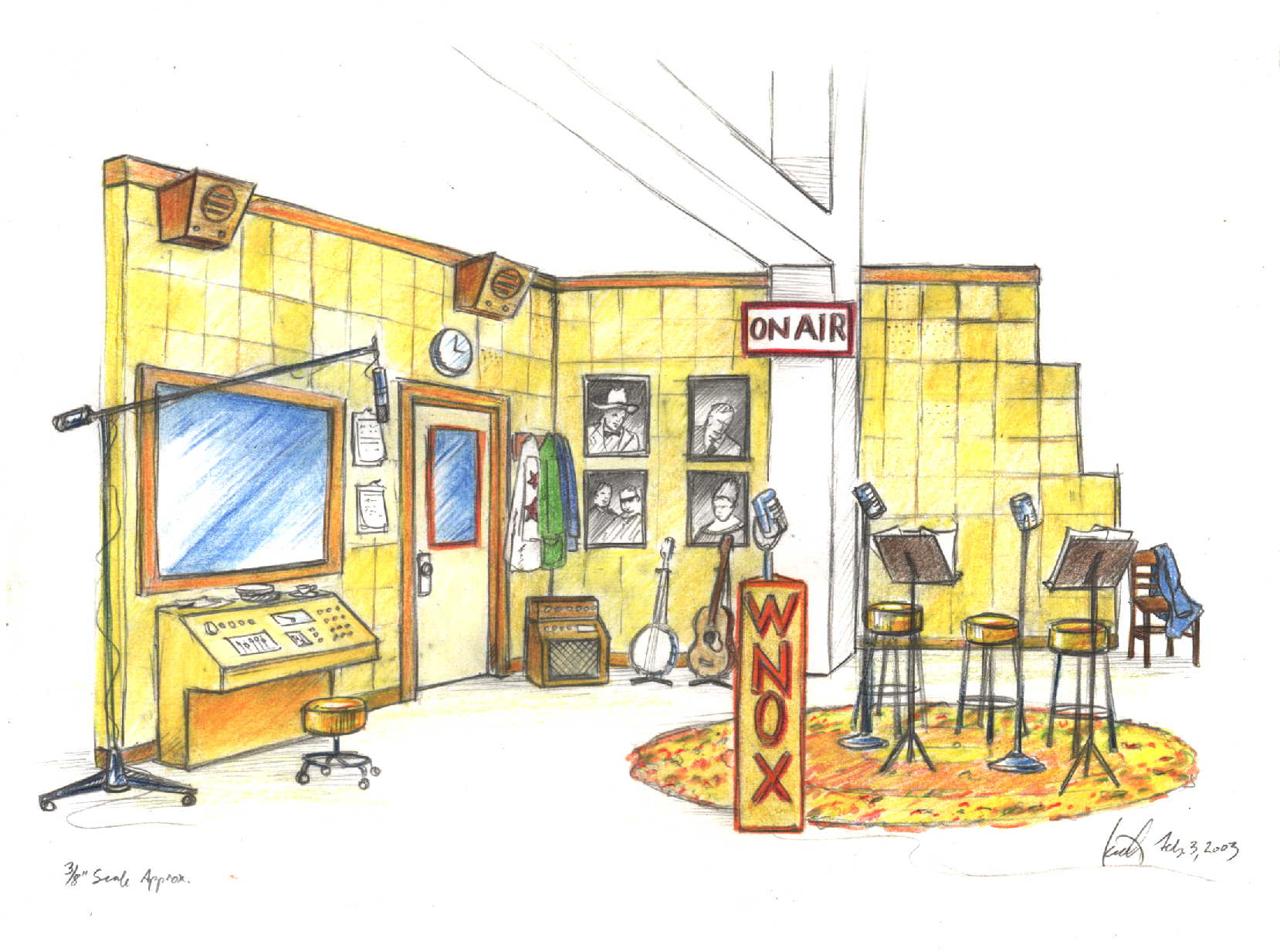 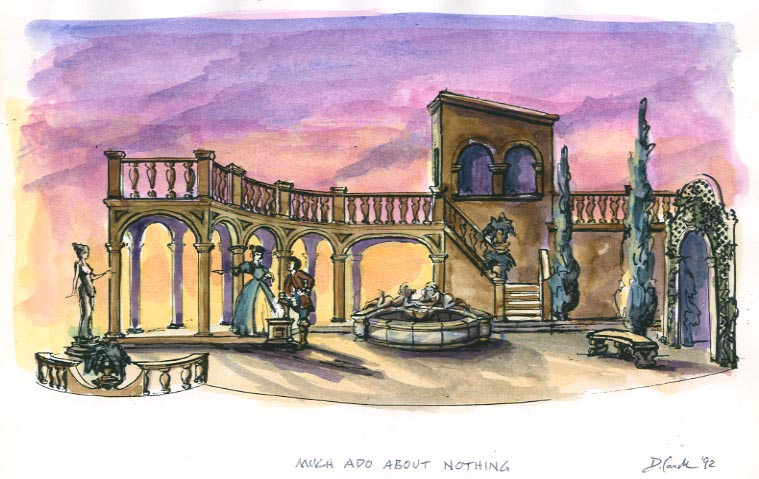 MODELS
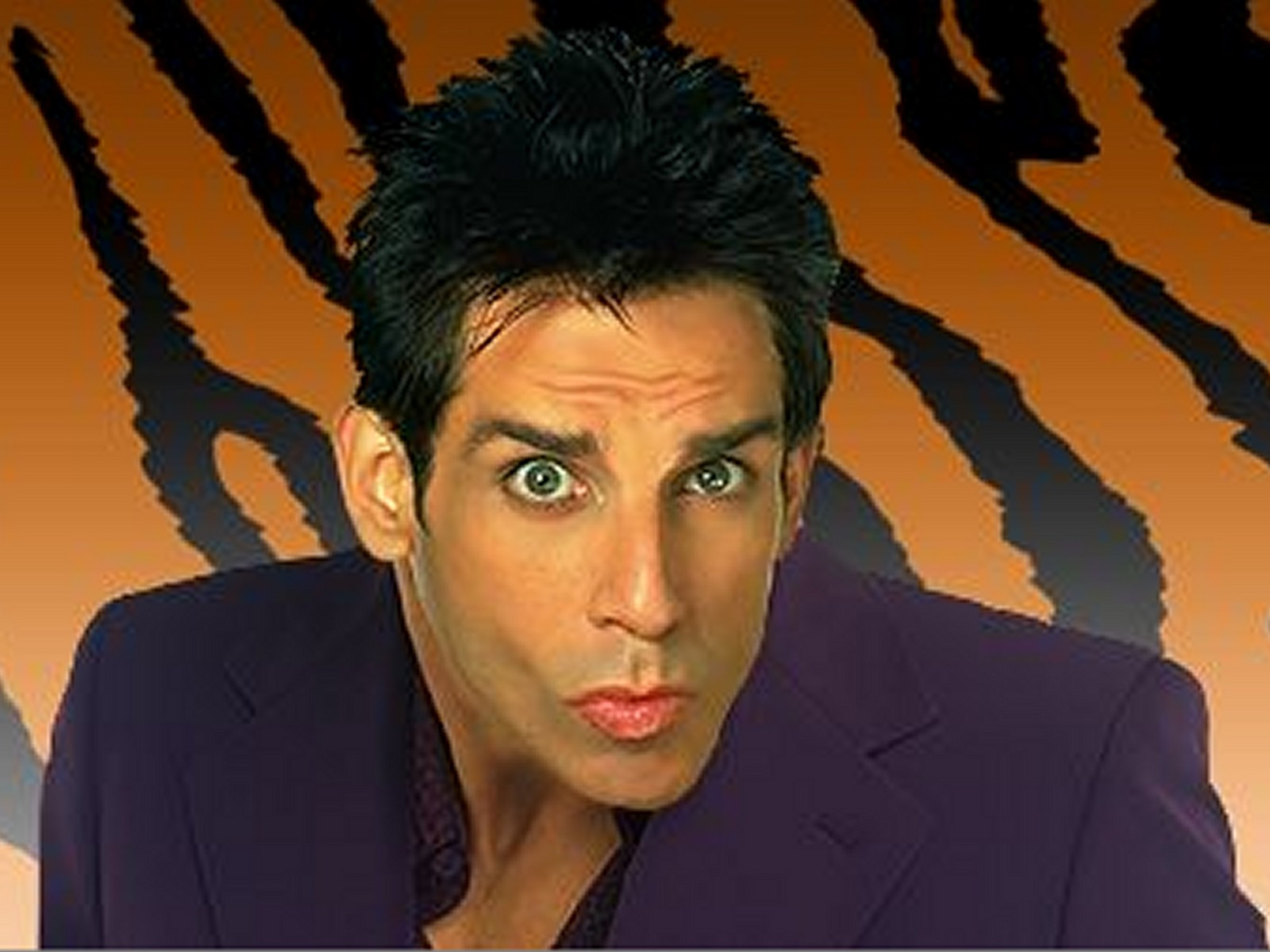 (Not this kind…)
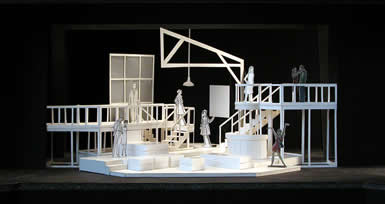 Functional 
Model
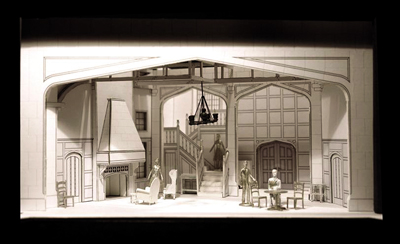 Production Model
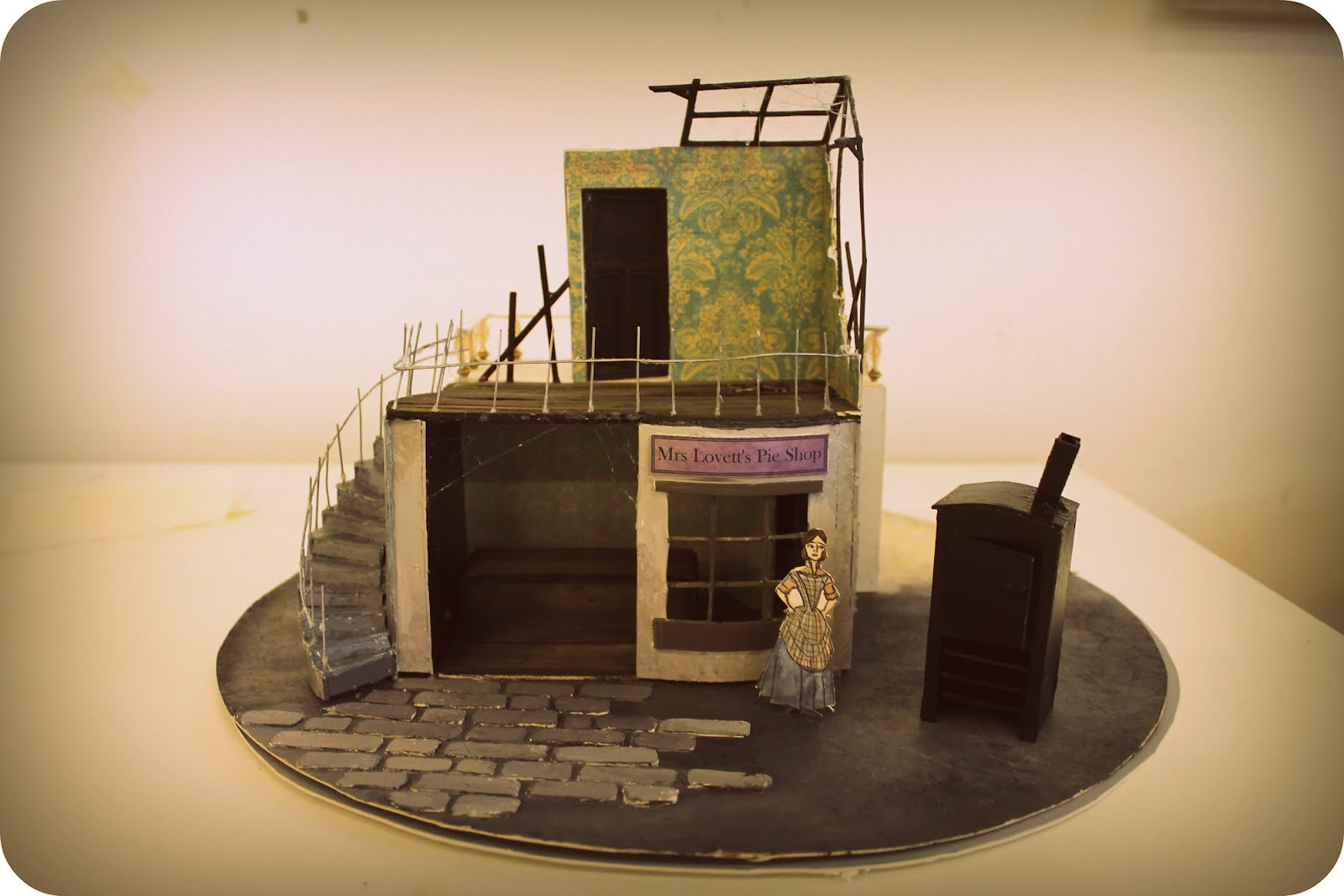 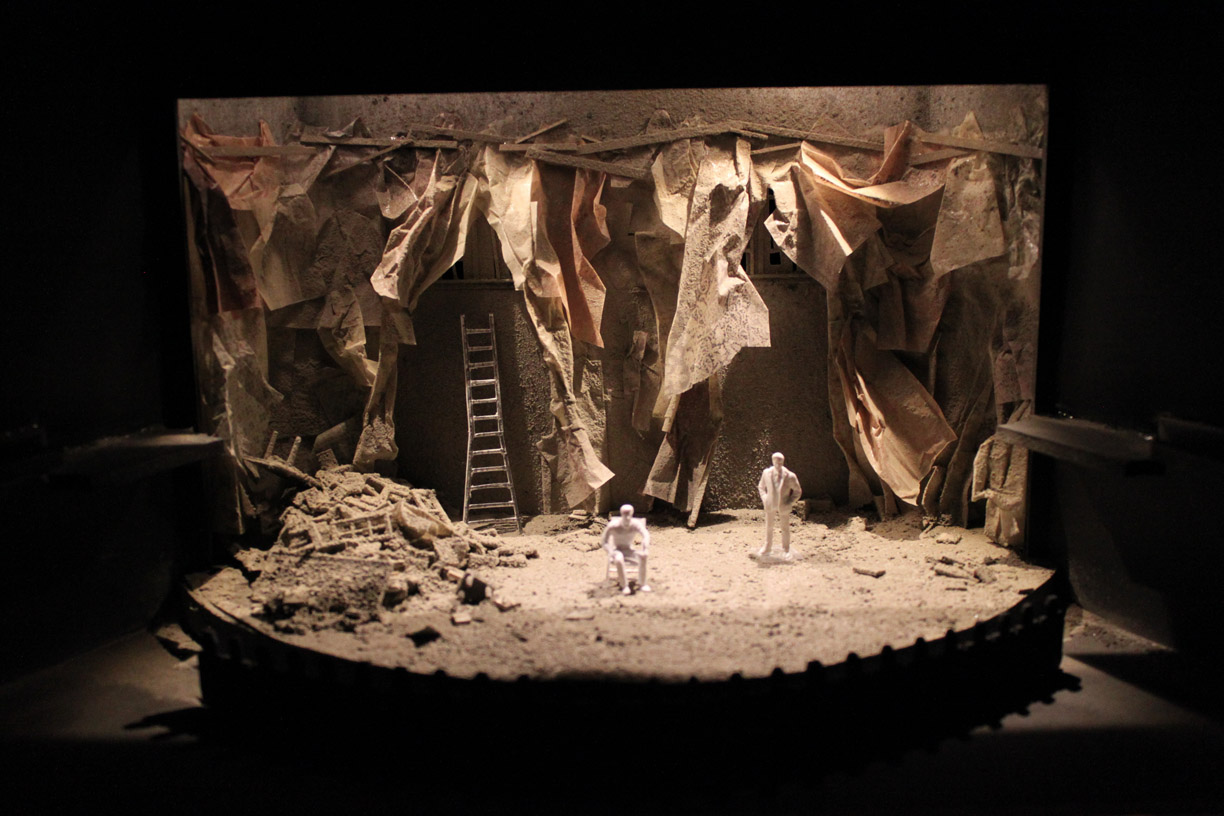